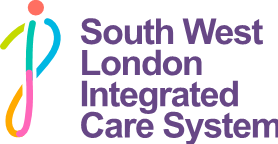 South West London 
Voluntary, Community and Social Enterprise Alliance


Sara Milocco
SWL VCSE Alliance Director
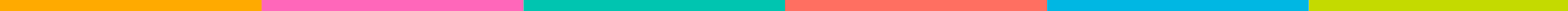 The SWL VCSE Alliance wants to:
Be a link between local voluntary and community sector organisations and NHS in our Integrate Care System
Champion the voluntary sector
Share valuable insight and information and promote shared learning and collaboration
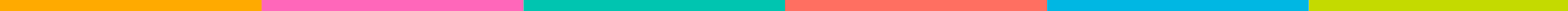 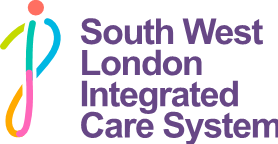 The SWL VCSE Alliance
Integrated
Care Board
Integrated Care System Partnership
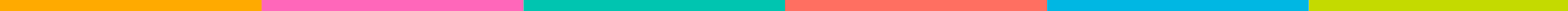 The Alliance’s Leadership group
Steve Phaure (Sarah Burns), Croydon Voluntary Action
Simon Breeze, Community Action Sutton
Tony Molloy, Merton Connected
Jason Edgington, Wandsworth Care Alliance
Kathryn Williamson, Richmond CVS
Sanja Djeric Kane (Emma Hill), Kingston Voluntary Action
Denise Crone, CEO Sutton Vision (long term conditions) - Sutton
Cathy Maker – CEO, Ruils (long term conditions) - Richmond
Chas De Swiet - CEO, Sound Minds (mental health) - Wandsworth
Jackie Watkins - CEO Tooting and Mitcham Community Sports Club (young people) - Merton
Sanjay Gulati, CEO Age UK Croydon (older/frail people) - Croydon
Jason Lamont, CEO Kingston Centre for Independent Living (workforce development) - Kingston
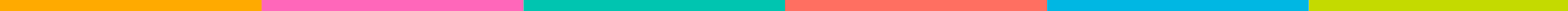 Your SWL VCSE representatives
SWL ICS Health Inequalities Board, John Azah, Kingston Race and Equalities Council

SWL ICS Mental Health Partnership Group, Karen Stott, Off the Record
SWL Workforce Partnership Group (difficult to recruit roles), Jason Lamont, Kingston Centre for Independent Leaving

SWL Workforce Partnership Group (apprenticeships), Roberto Mobile, Need2Succeed

SWL ICS Community Based Support for older/frail people, Shane Breannan, StayWell services

SWL ICS Digital Board, Kate White, Superhighways

SWL ICS Perinatal Programme Partnership Group (PPG), Alberta Atkinson, Home-Start Sutton
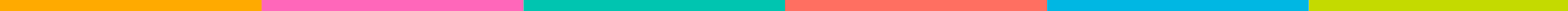 Alliance’s priorities:
Mental Health 
SWL VCSE Alliance event for Mental Health Voluntary sector groups on 8th March 2024, 10.30am – 12.30pm, in Wimbledon

Feedback to go to the next Integrated Care Partnership meeting in April 2024.
Workforce Development 
Bid to the ICP Priorities Fund not successful.
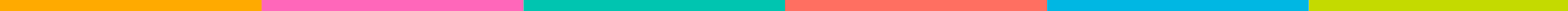 Update on SWL ICS funding
Winter Engagement Fund:






ICS Research Cafés :  
Mind in Kingston (Magpie café)

ICP Priorities Fund
174 applications, 21 successful (2 still under consideration).
Local directories
Croydon  Simply Connect Croydon and themed flyers at Directories - Croydon Voluntary Action (cvalive.org.uk)

Merton  Merton Connected

Richmond   VCConnect Online Directory - Search Results (vcconnectsystem.org.uk)

Sutton  VCConnect Online Directory - Home Page (vcconnectsystem.org.uk)

Kingston upon Thames   Connected Kingston

Wandsworth Care Alliance Care4me | your community directory
Thank you
sara.milocco@cvalive.org.uk
07540 720 103
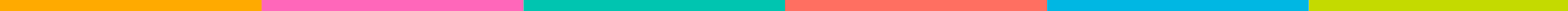 9
9